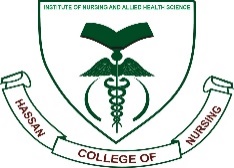 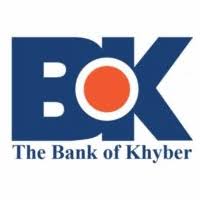 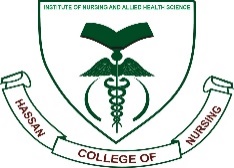 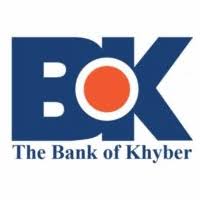 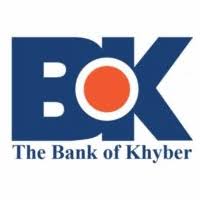 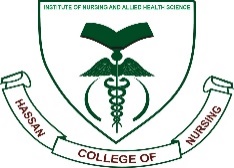 Bank copy 

AC#00803007
Hassan college of Nursing and Allied Health sciences 
Name of candidate:

Father Name


NIC.

BSN Batch-7th Admission Fee:

Rs. 3000/-



Dated

Signature of candidate.                            Bank stamp
Hcn copy 
AC#00803007
Hassan college of Nursing and Allied Health sciences 
Name of candidate:
Father Name:
      


NIC.

BSN Batch-7th Admission Fee:

Rs. 3000/-



Dated

Signature of candidate.                            Bank stamp
student copy 
AC#00803007
Hassan college of Nursing and Allied Health sciences 
Name of candidate  


Father Name

NIC.

BSN Batch-7th Admission Fee:

Rs. 3000/-



Dated

Signature of candidate.                            Bank stamp